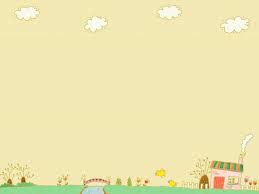 UỶ BAN NHÂN DÂN QUẬN LONG BIÊN
    TRƯỜNG MẦM NON NGUYỆT QUẾ
LÀM QUEN VĂN HỌC
Truyện “Chú dê đen”
Lứa tuổi: 3- 4 tuổi
UBND QUẬN LONG BIÊNTRƯỜNG MN ĐÔ THỊ VIỆT HƯNG



Lĩnh vực phát triển ngôn ngữ
Hoạt động Làm quen văn học
Dạy trẻ kể chuyện:
“Chú dê đen” 
(Đa số trẻ chưa biết)
Lứa tuổi: MGB (3-4 tuổi)
Giáo viên: Nguyễn Thị Hồng Dương


NĂM HỌC 2019-2020
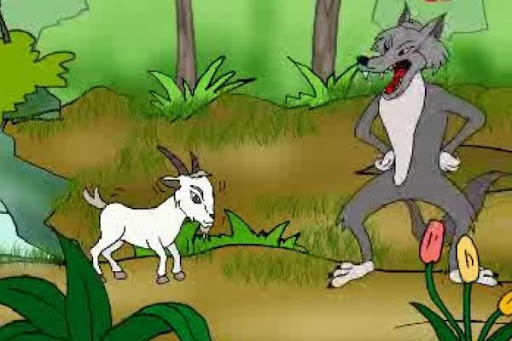 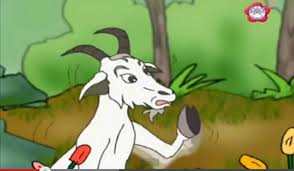 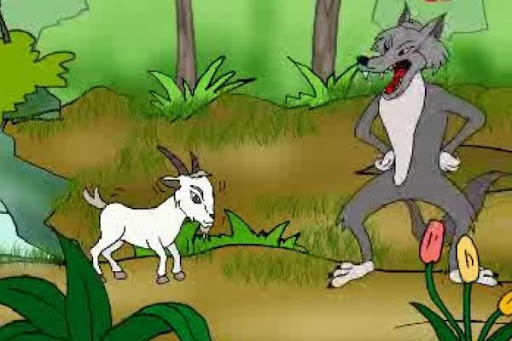 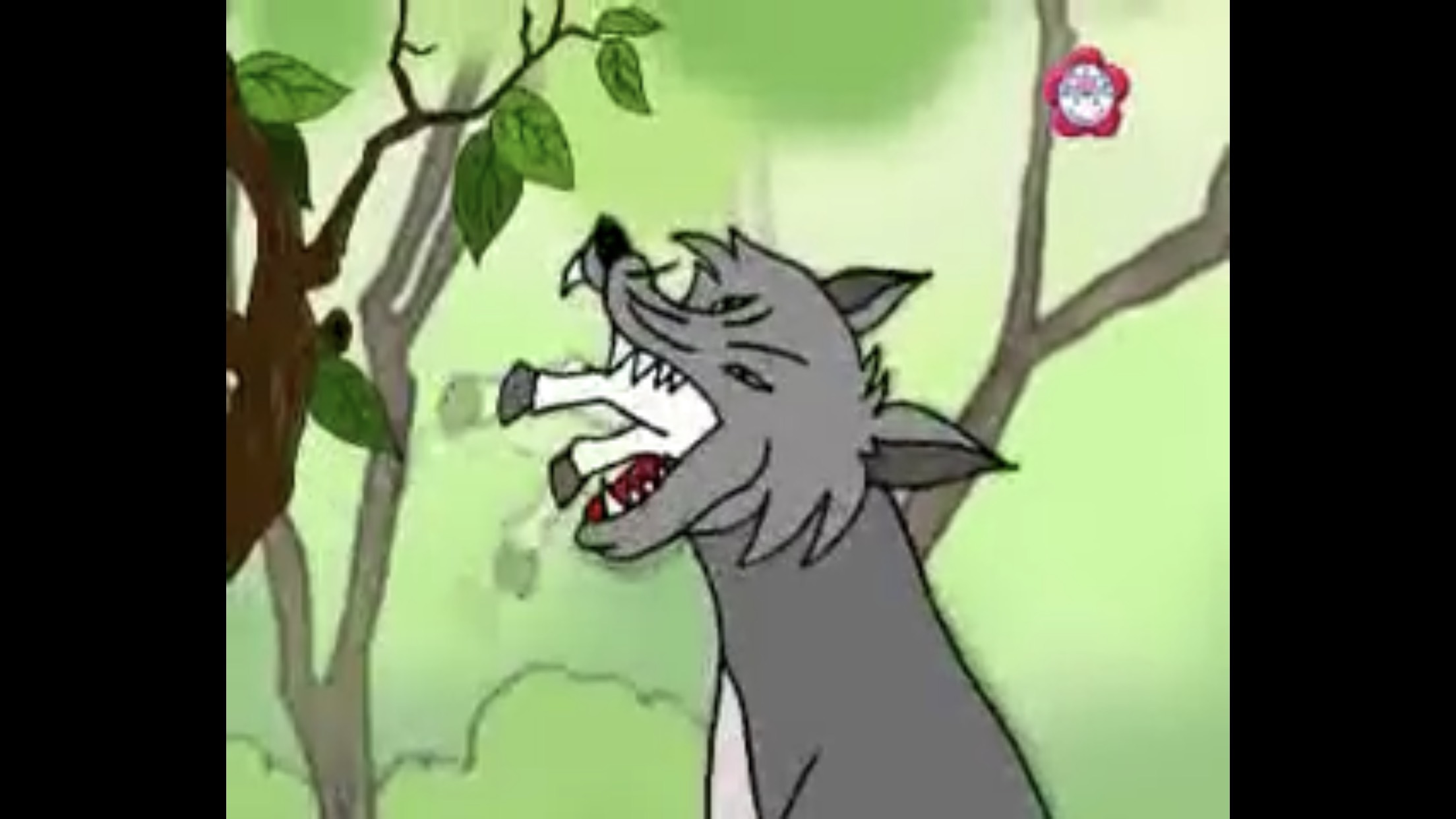 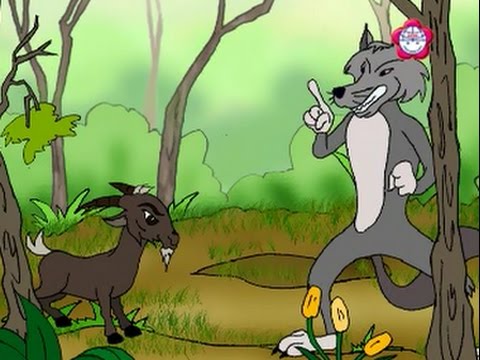 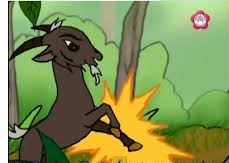 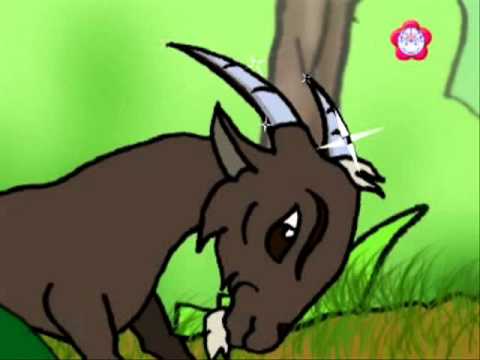 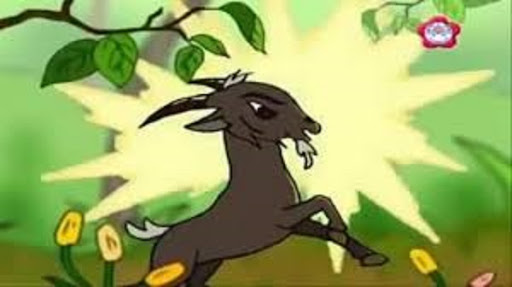 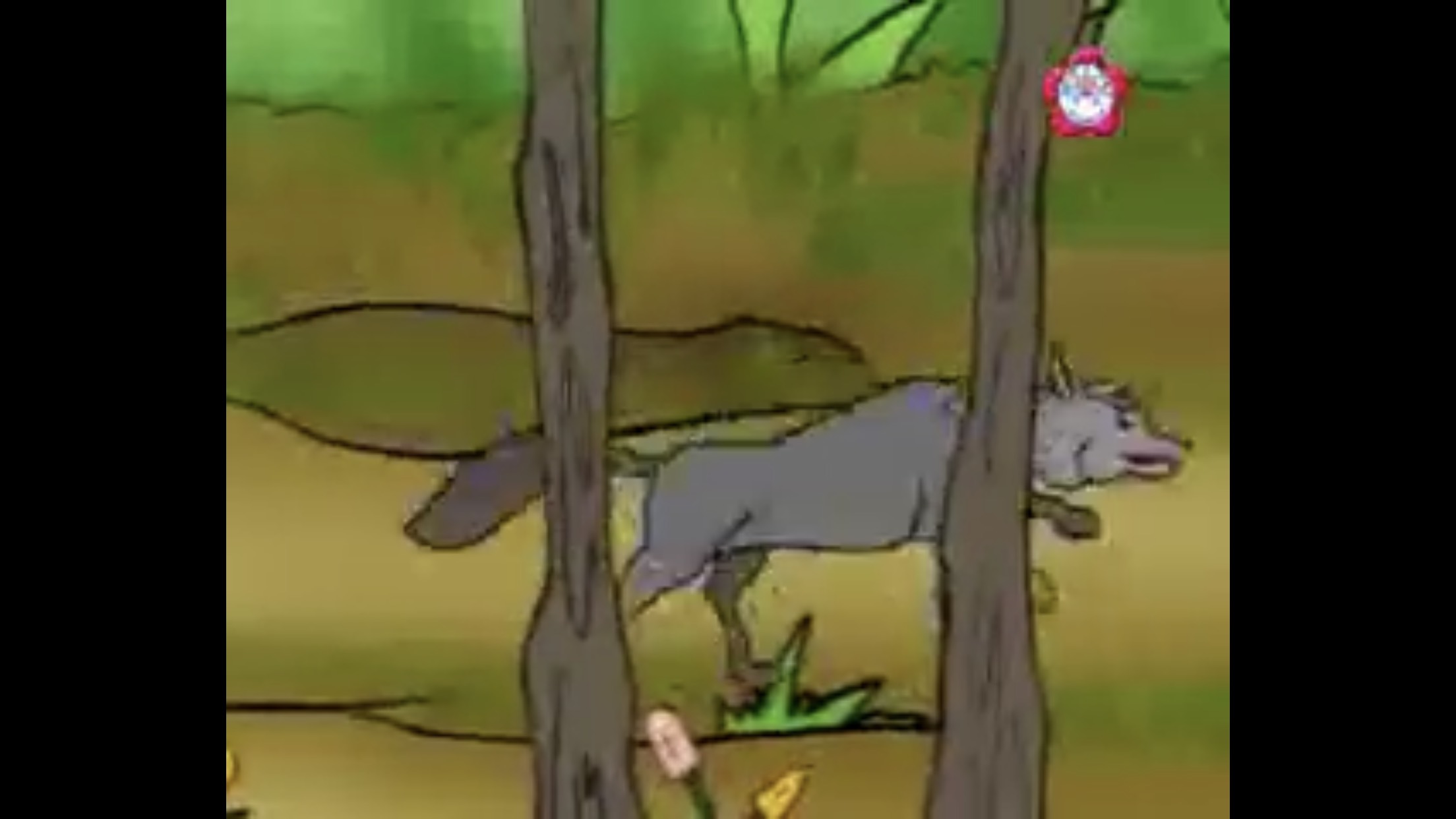 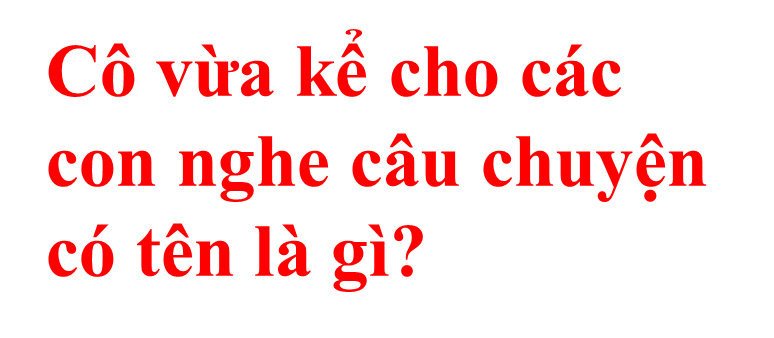 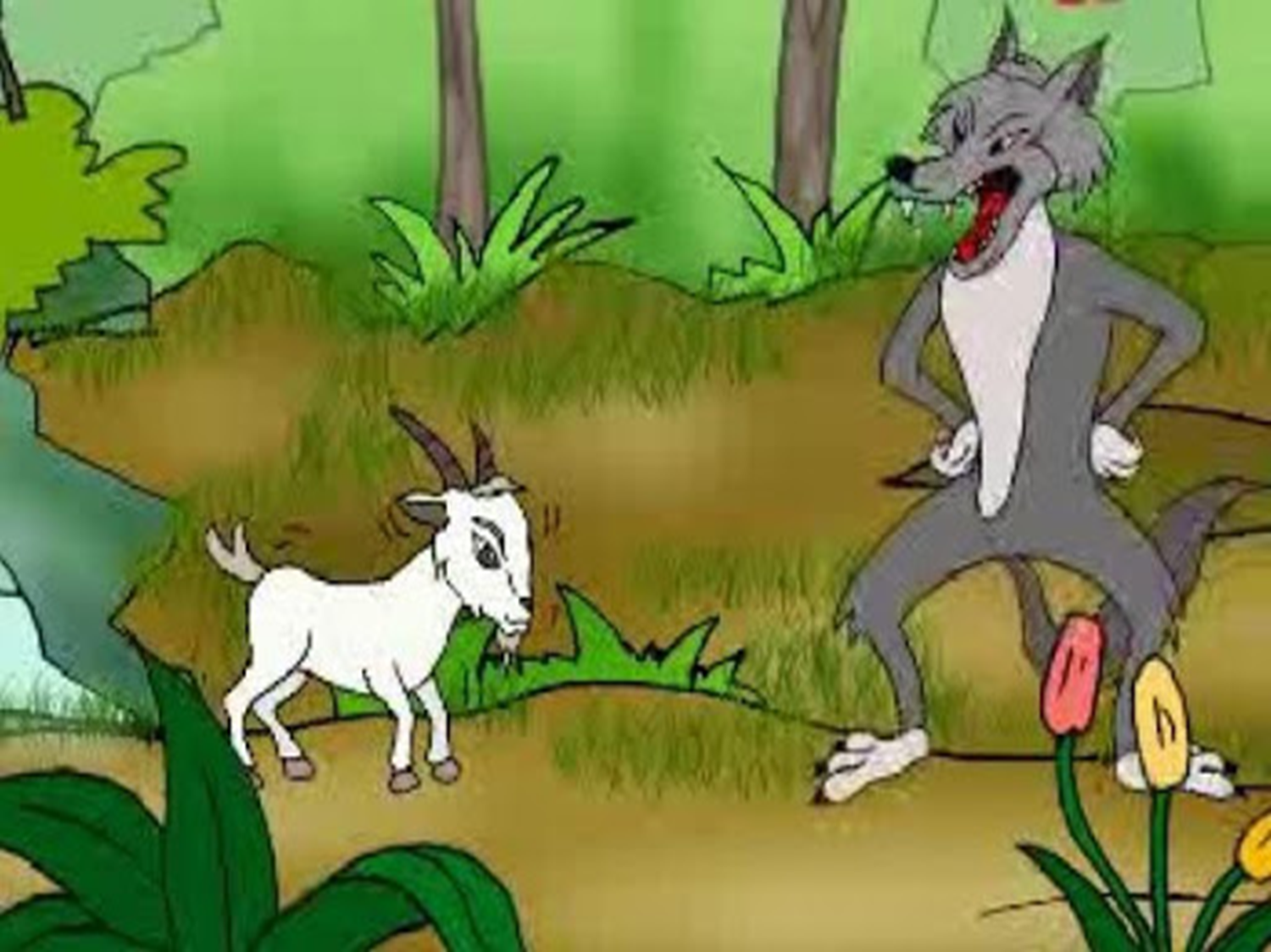 Trong chuyện có những nhân vật nào?
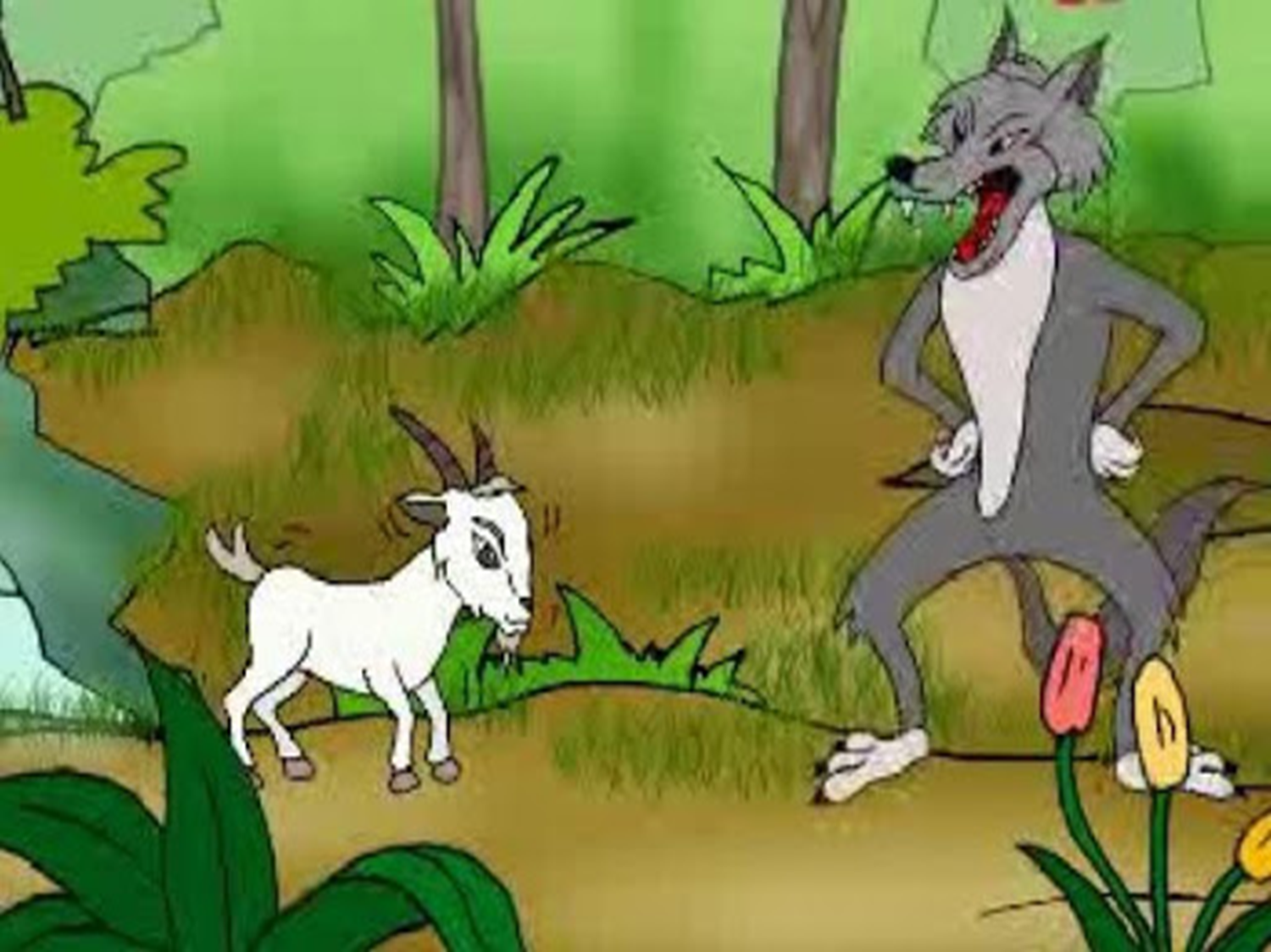 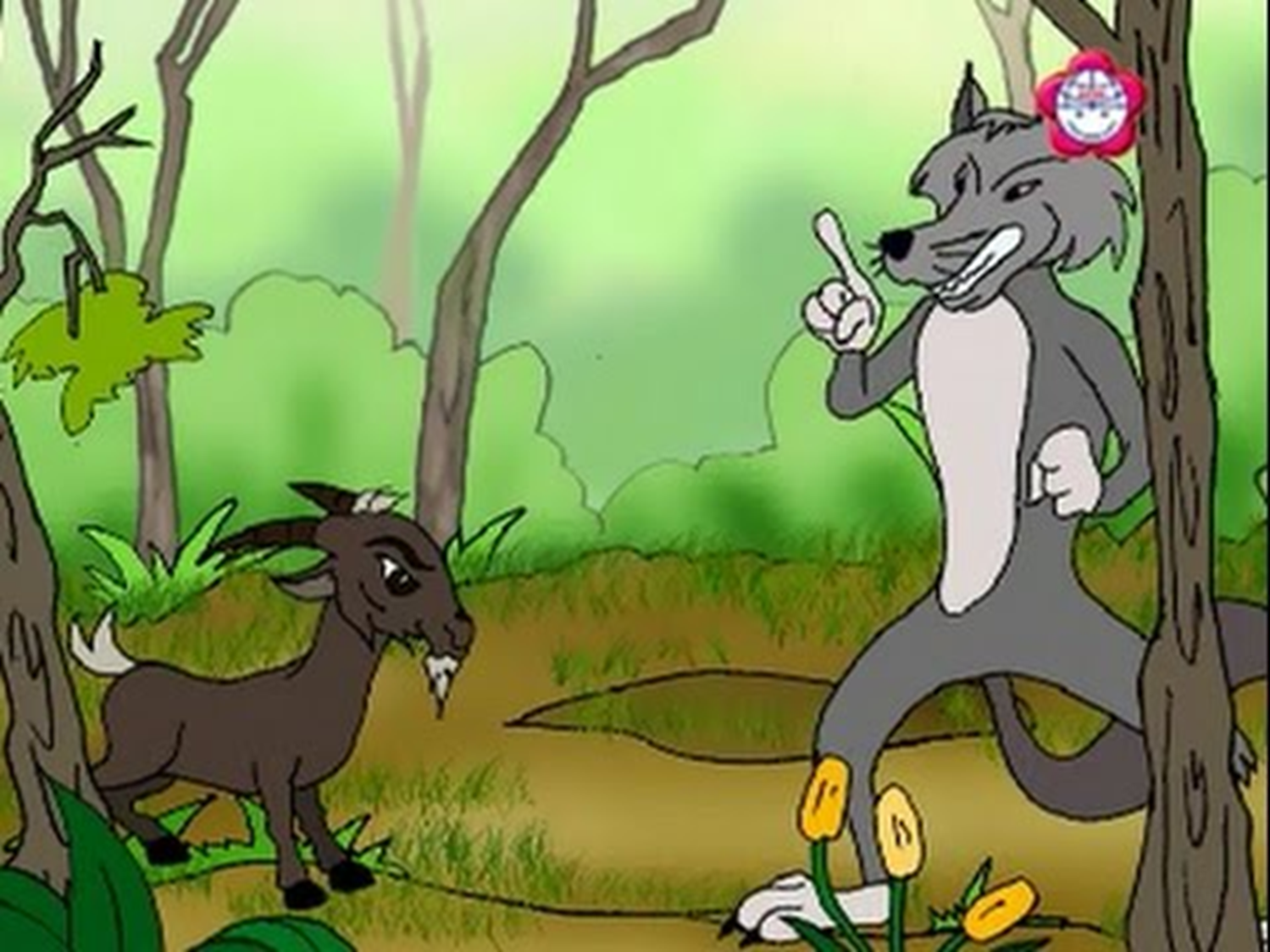 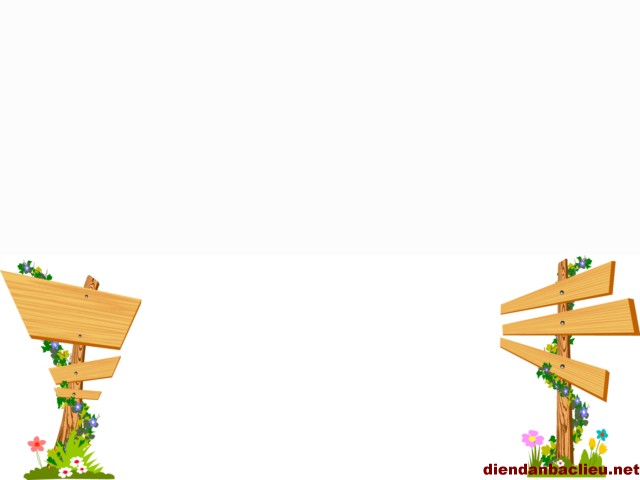 Đang gặm cỏ non Dê Trắng đã gặp ai?
Con sói đã làm gì Dê Trắng
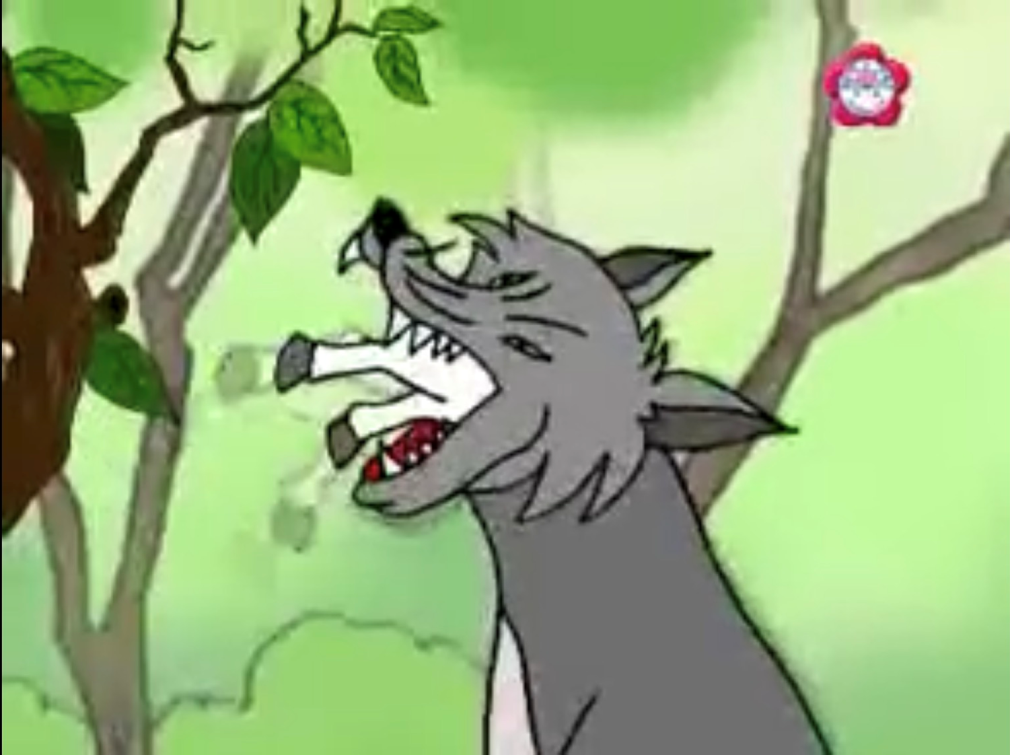 Khi gặp sói, Dê Đen cảm thấy như thế nào?
Con sói có ăn thịt được Dê Đen không?
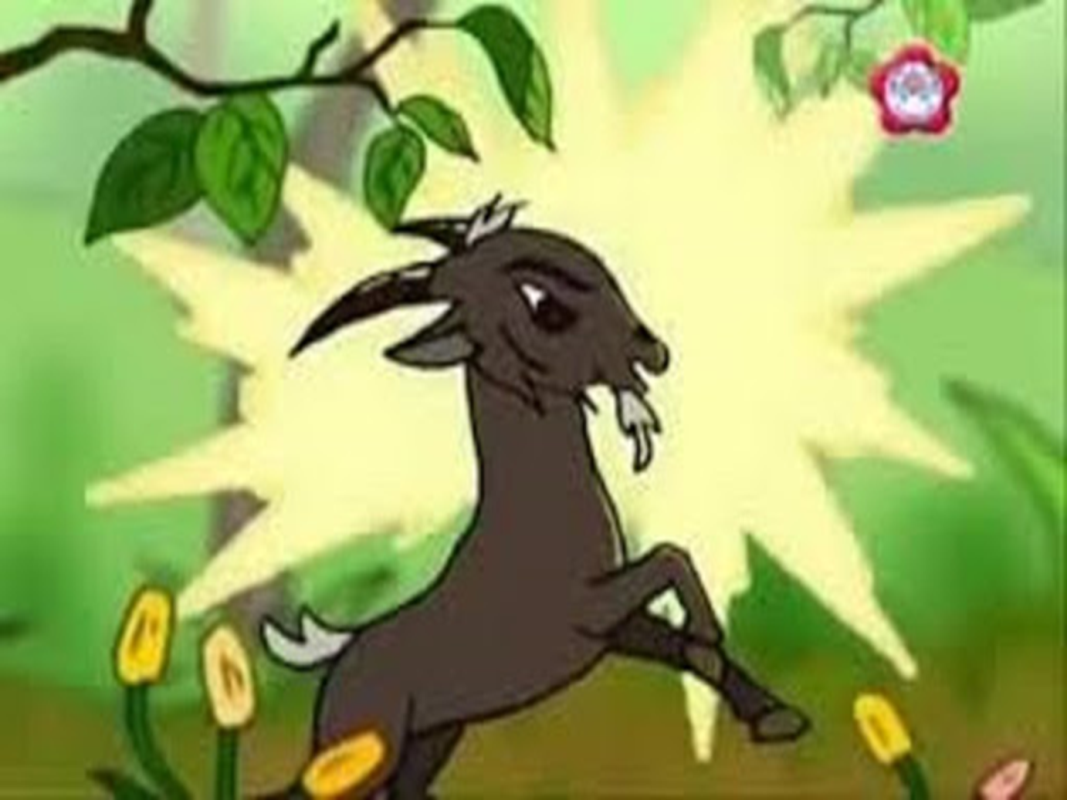